Битка код Бувина
илустрације
Европа 1200. године
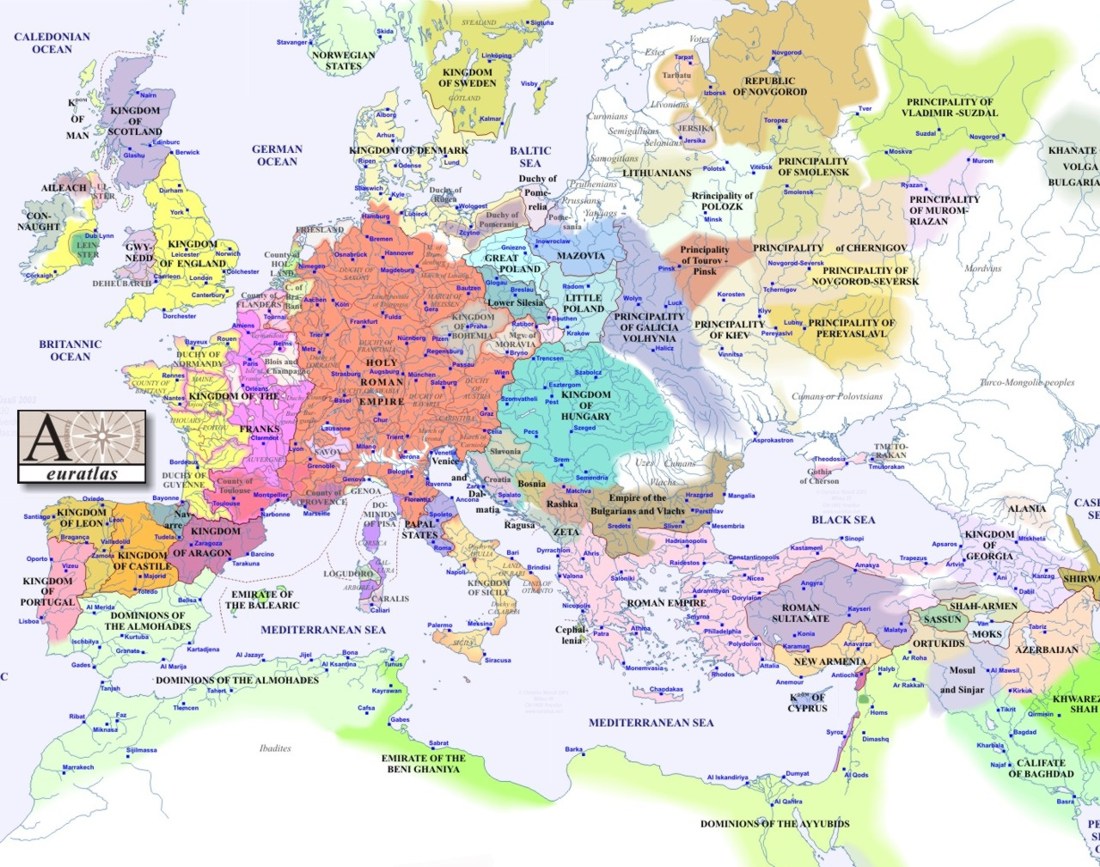 бојиште код Бувина данас
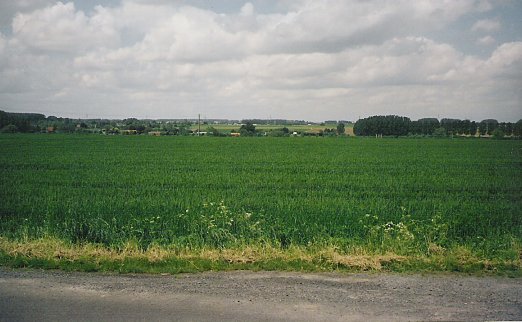 ток битке
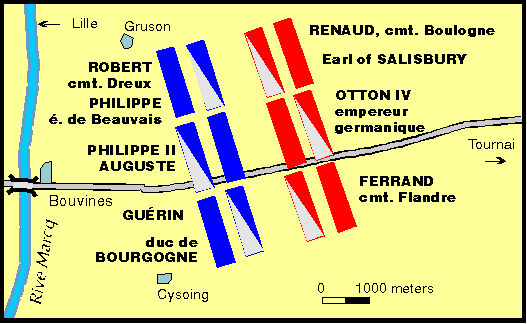 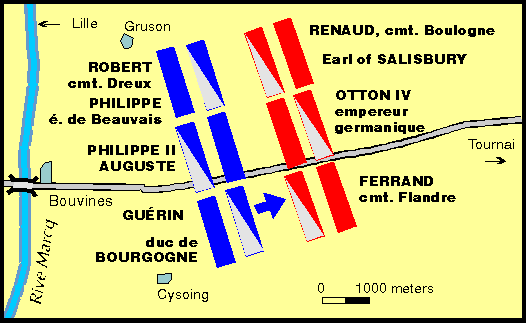 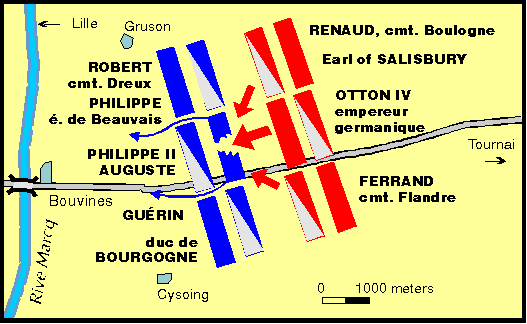 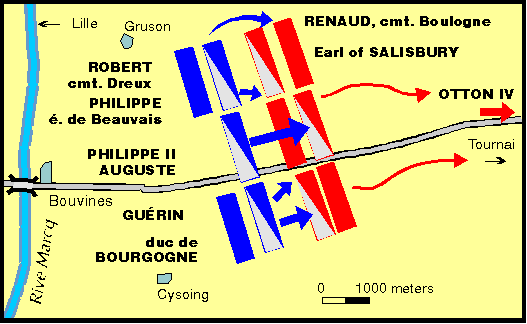 представе битке у Великим хроникама Француске (око 1380)
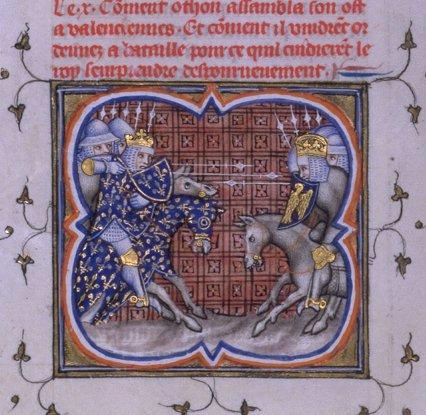 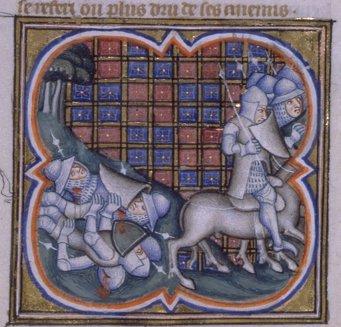 грофови Фландрије и Булоњакао заробљеници
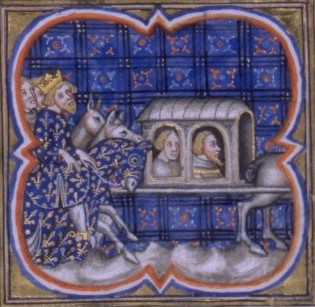 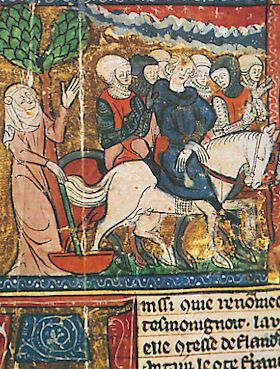